الصف : الأولالمادة : علوم الدرس :الماء والطعام
مخرجات التعلم
تأمل الصور الآتية:
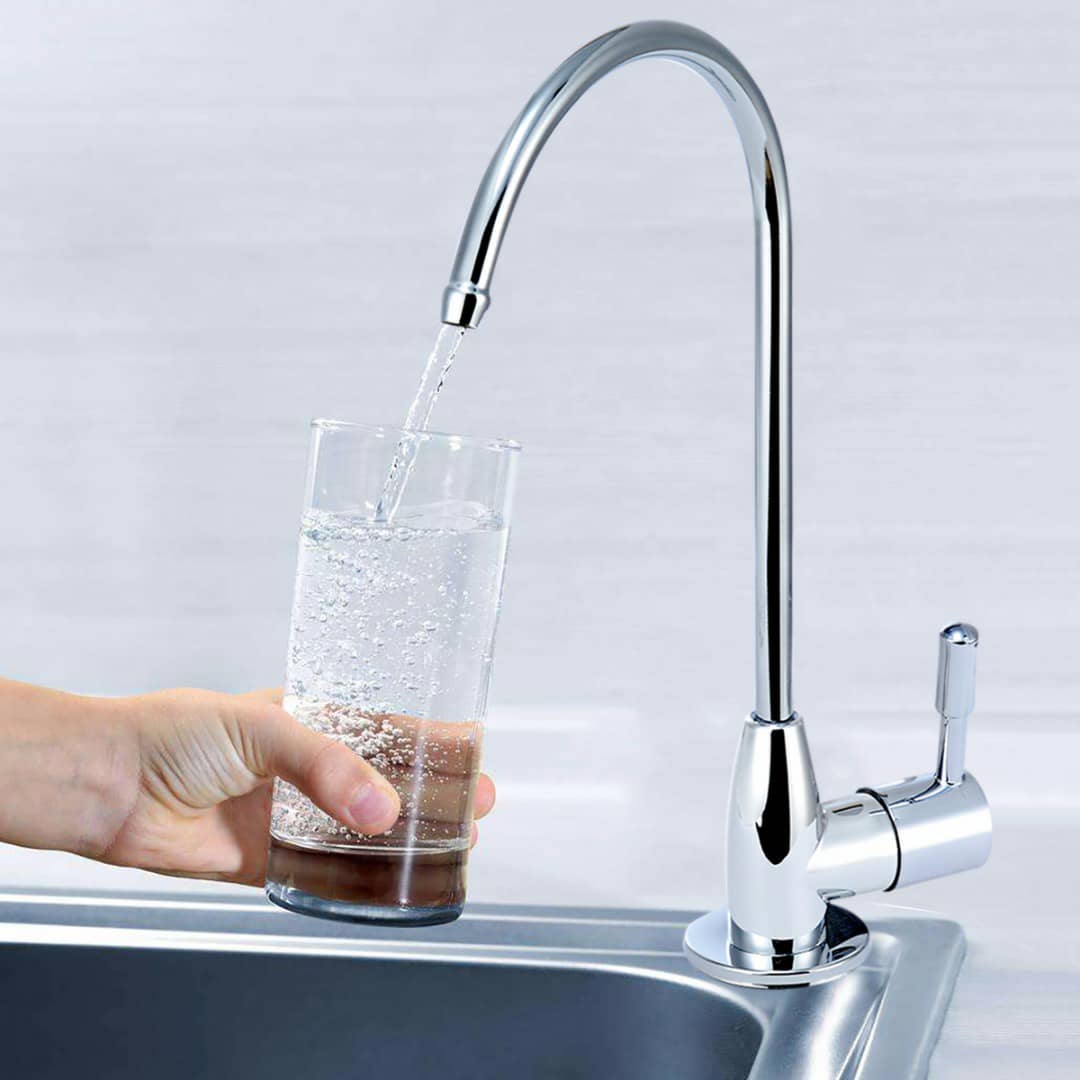 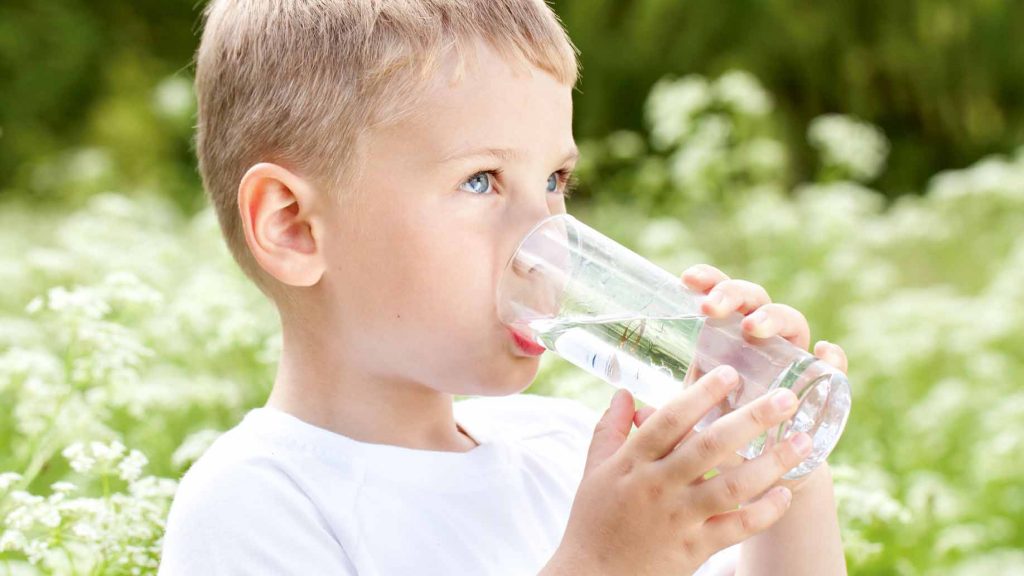 أشرب الماء النظيف
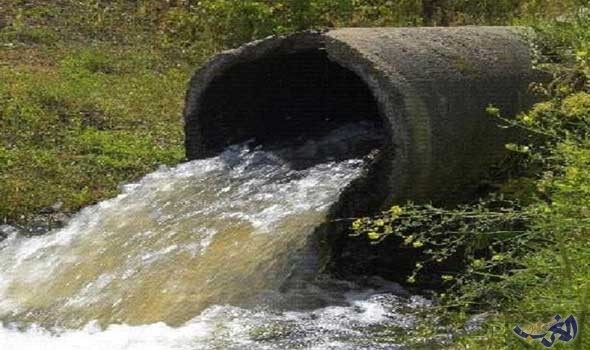 لا أشرب المياه الملوثة
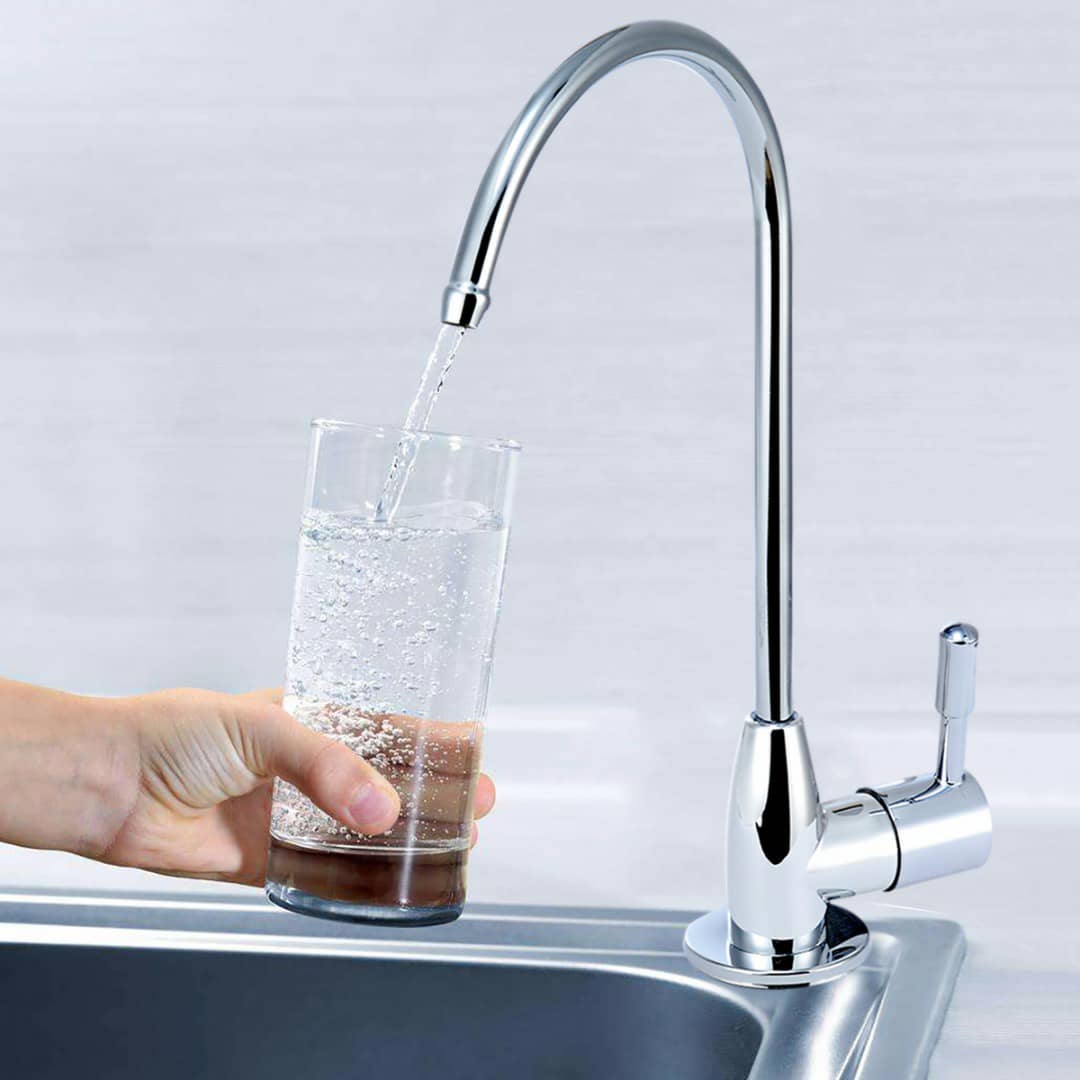 أشرب المياه النظيفة
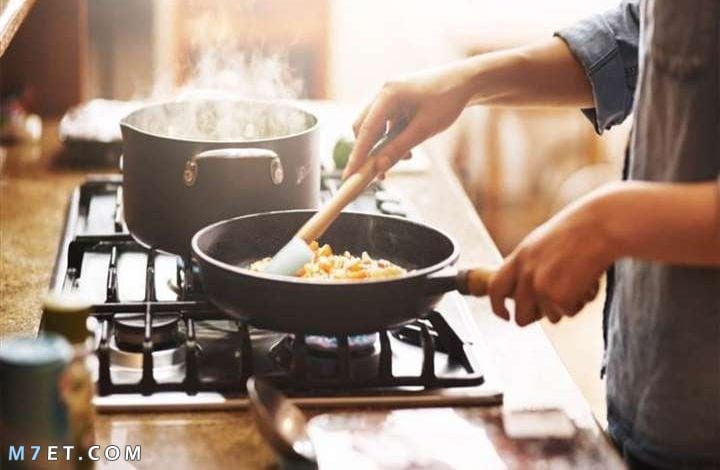 نطهو الطعام بشكل جيد
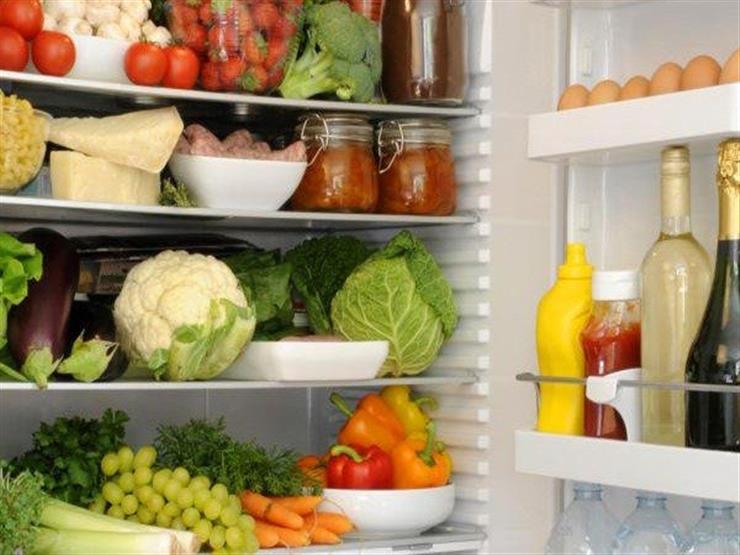 نضع الأطعمة في الثلاجة
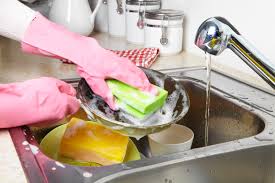 نحافظ على نظافة الأواني والمطبخ
نظافة الطعام والشراب تحمينا من الأمراض
أجب بصح أو خطأ
أشرب المياه النظيفة.

لا نضع الأطعمة في الثلاجة.
شكراً لحسن استماعكم